Version Control and GitHub
Andrew T. Pipo
Lead-TA
UC Blue Ash, Spring 2025
Version Control
Git Repository
Branches and Merging
Local and Remote Repositories
What is GitHub
A platform that hosts git repositories
Allows developers to host, share, and collaborate projects (code)
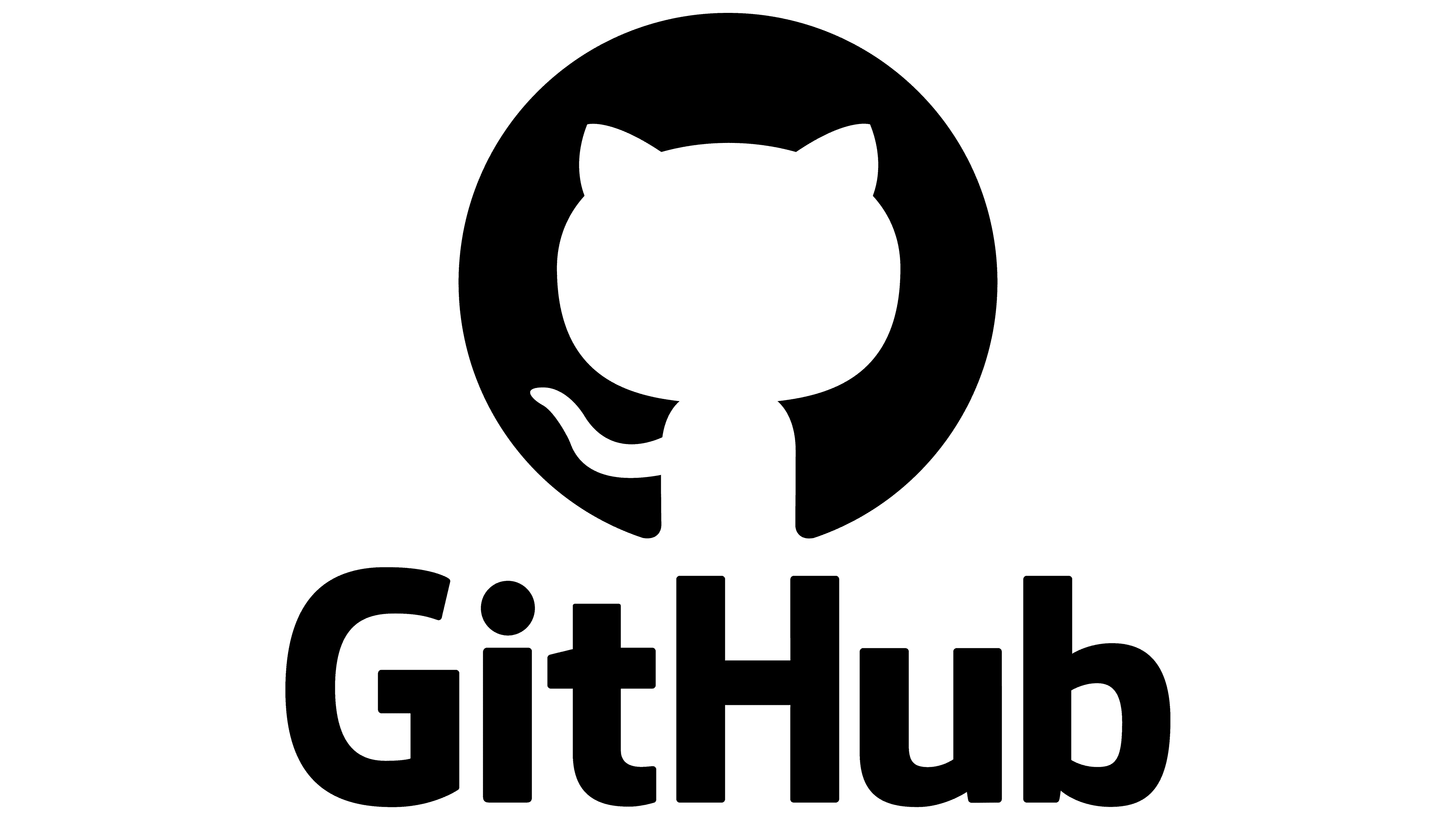 Cloning
Cloning is downloading a full copy of a repository from a remote (GitHub) repo to your local machine/device
Forking
Forking is when you create a new repository that shares the same code and visibility settings as the original repository
Pull Requests
Issues
Issues are used on GitHub for repository management
Collect user feedback
Reporting Bugs
Organizing Project Tasks